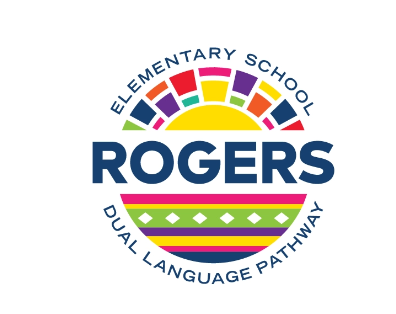 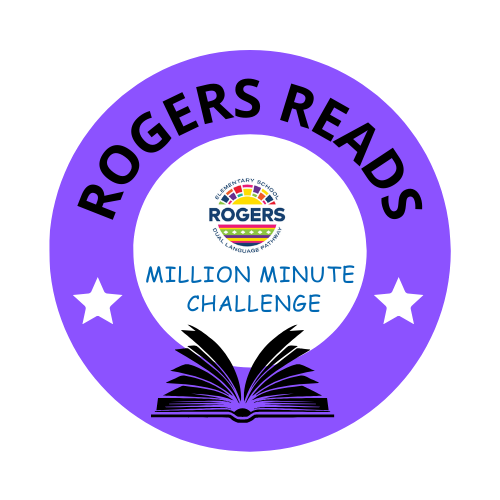 Turn in those reading logs each week!  
We need your minutes!
Earn your brag tags!!
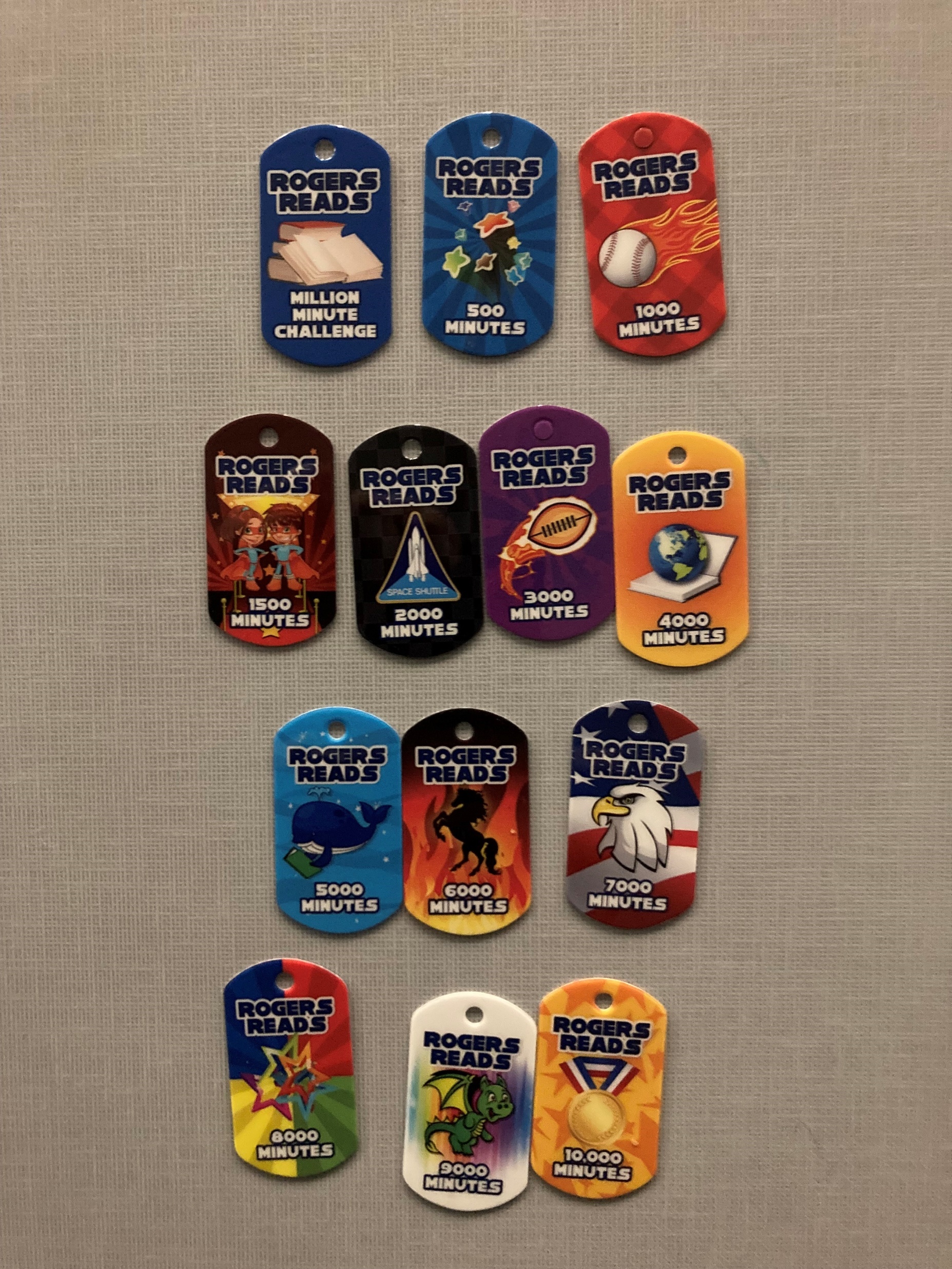 We are at 4% of our goal!  Keep reading, so we can reach a million!
Hispanic Heritage Celebration
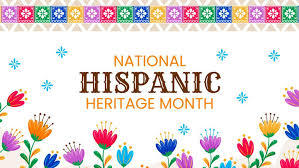 Back to School Bash September 26th
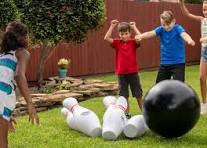 Super Hero Day September 27, 2024
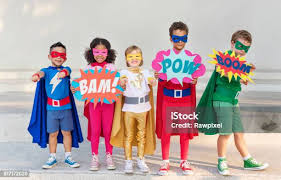 Count Day Fun Run October 1, 2024-Be here to help our school and get in on the fun!
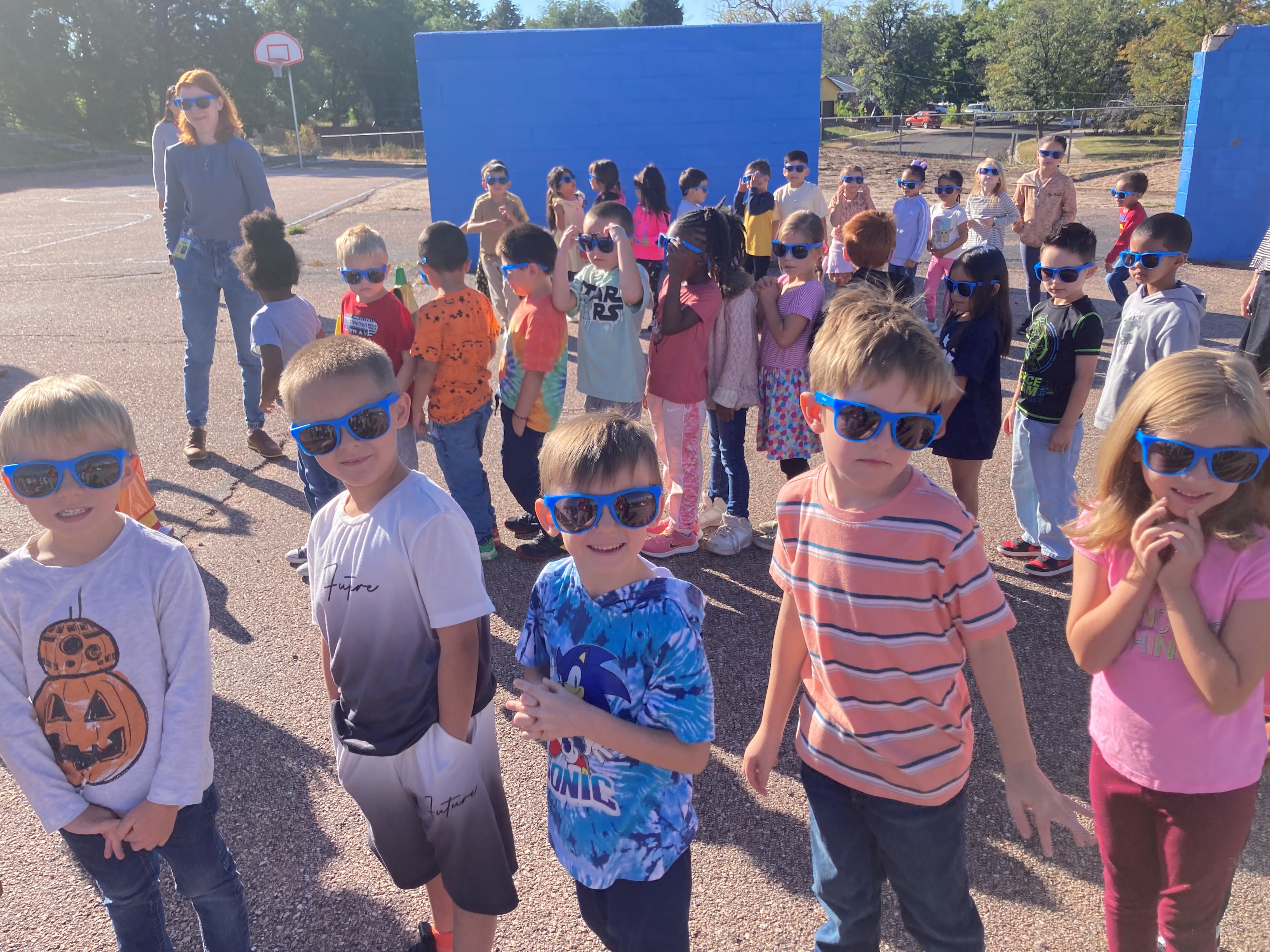 Skate City Rogers Family NightOctober 2, 2024 5pm-7pm
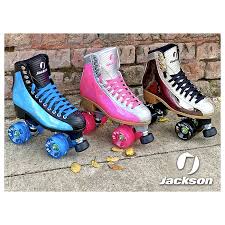 Rogers Spirit Day  October 4, 2024Dress as your favorite Book Character
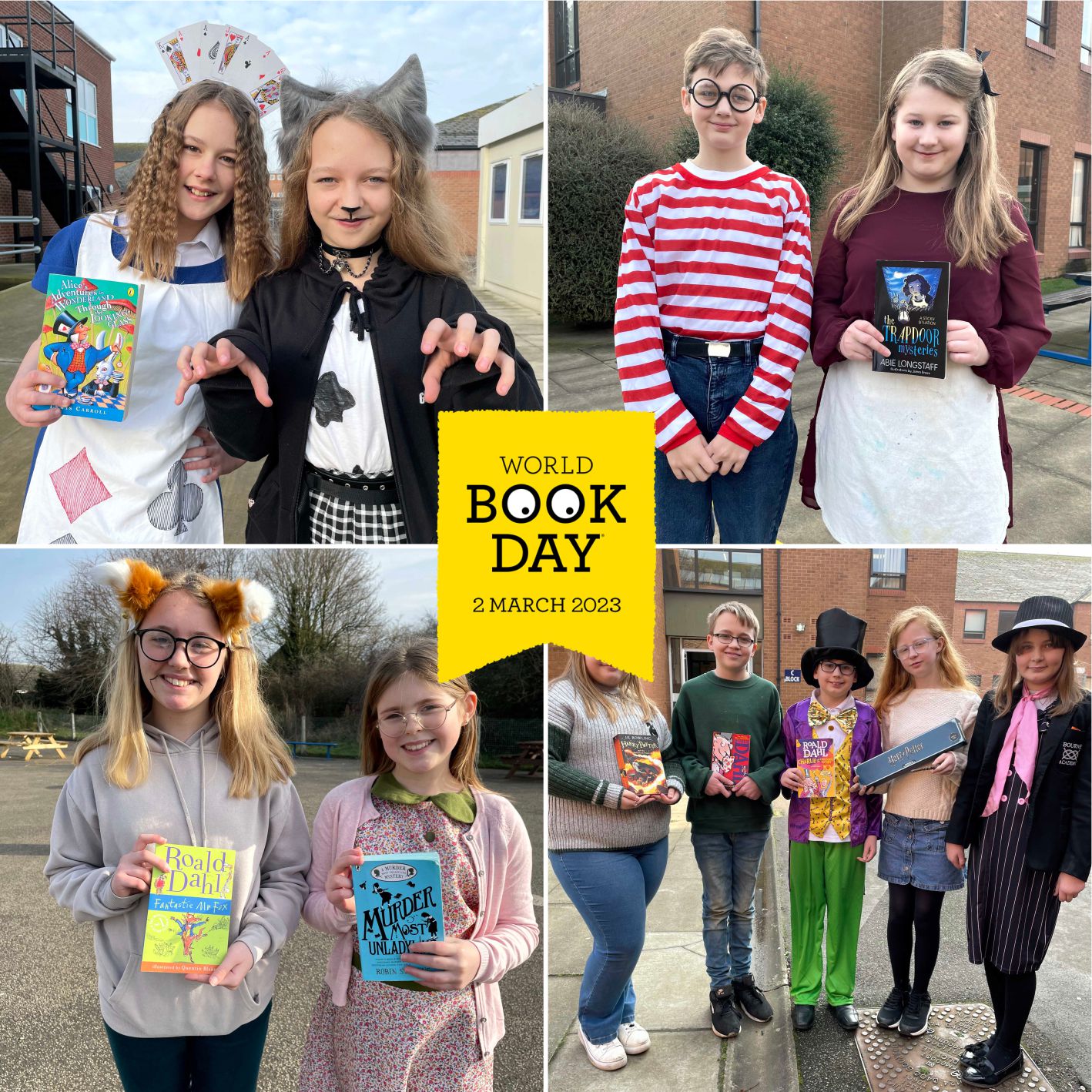 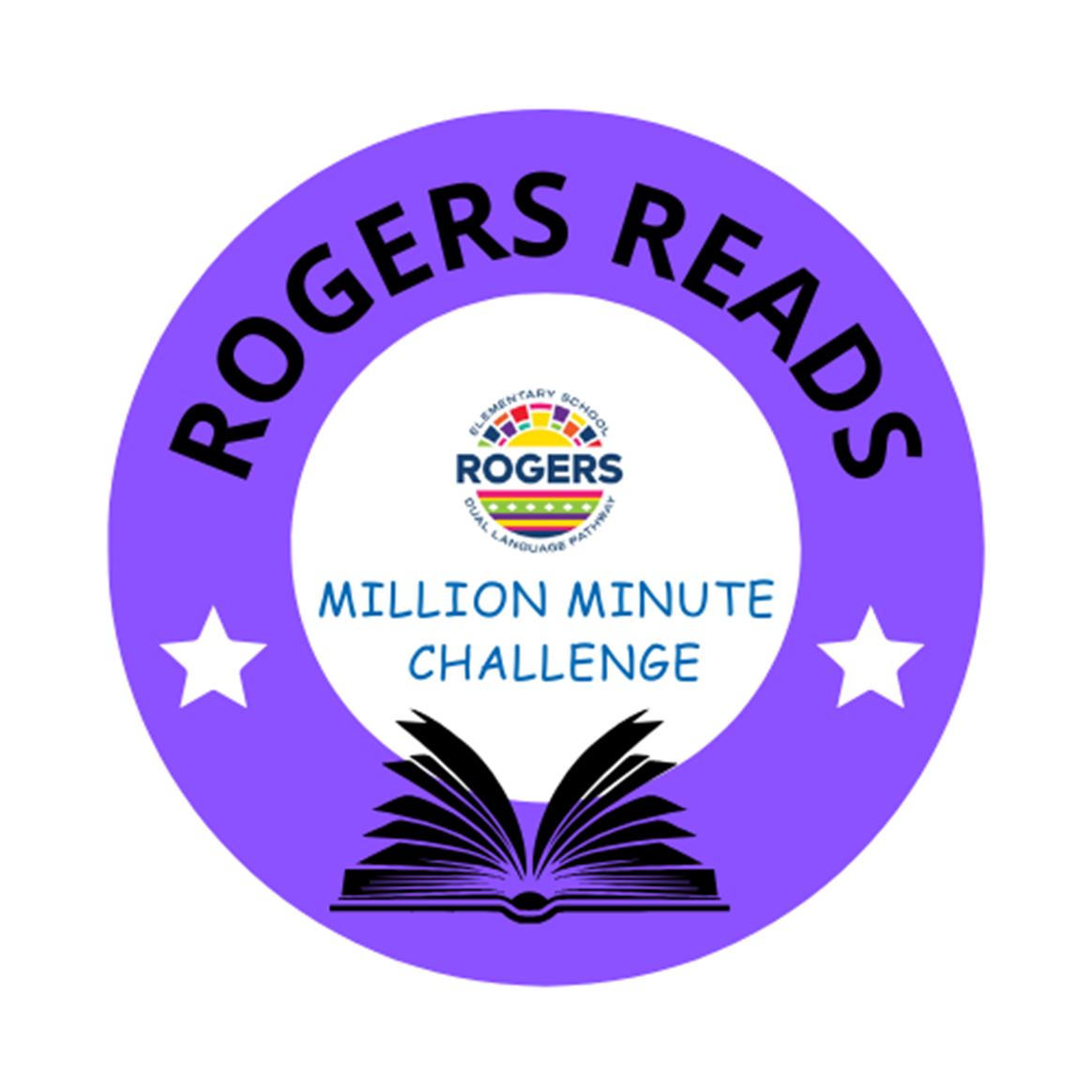